Stad en wijk
Lj 3 p3 les 1 van
 5 februari 
Stad van de toekomst
Programma van vandaag
Hoe ziet deze periode er uit? 

Begrippenlijst + LA’s

Stad van de Toekomst
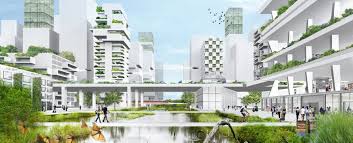 Hoe ziet deze periode eruit
Begrippenlijst
Sociale innovatie
Integraal werken 
Omgevingsvisie 
Reikwijdte omgevingsvisies 
Bestemmingsplan
Armoede in NL
Gevolgen armoede
Armoedegrens
Referentiebudget
Basisbehoeftebudget
Niet veel maar toereikend budget
Maatschappelijk isolement 
Sociaal Cultureel Planbureau (taken/wat ze doen)
Multicultureel
Allochtoon
Autochtoon
Emigratie
Immigratie 
Globalisering
Mondialisering
Segregatie
Integratie
Stedenbouw 
Reikwijdte omgevingsvisies
Bestemmingsplan
Smart city’s 
Smart society ’s
Stad van de toekomst
Sociale kant
Fysieke kant
Data
Beleving
Smart city
Smart society
People &  planet & profit
Steden van de toekomst
Ontwikkelingen om rekening mee te houden
 
Elementen die belangrijk zijn voor leefbare steden
  
Op fysiek gebied rekening houden met aantal kenmerken
  
Op sociaal gebied rekening houden met aantal mechanismen en ontwikkelingen.
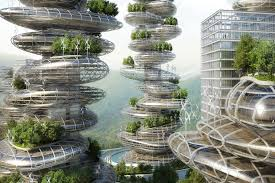 Impact van dit alles op de steden van de toekomst
Stad van de toekomst  & fysieke leefbaarheid: 
Video: Hoe maak je een aantrekkelijke stad: video School of life: https://www.youtube.com/watch?v=Hy4QjmKzF1c
Video: The future cities van Oscar Boyson ; https://www.youtube.com/watch?v=xOOWk5yCMMs over bouwen, wonen & leven, werken, recreëren enz. 
Video: 7 principles for building better cities / Peter Calthorpe: https://www.youtube.com/watch?v=IFjD3NMv6Kw 
Sustainable city: https://www.youtube.com/watch?v=WCKz8ykyI2E
Opdracht
Drie video’s, drie groepen:

Video: 7 principles for building better cities > Huib, Margot, Maud, Noah, Brian

Video: The future cities > Femke, Tom, Tes, Jochem, Sijmen

Video: Sustainable city: Bram, Jeroen, Lieke, Hilde, Jop (met name de eerste 15 minute!)
Bekijk de video, geef een samenvatting (ook op papier) en deel de belangrijkste nieuwe input die belangrijk is voor het ontwerpen van de Stad van de Toekomst’ vanuit stad & wijk. 

Zie we elkaar over 30 minuten terug!
Inclusieve stad:
Waarom een inclusieve https://www.youtube.com/watch?v=oZbKlldd1JM 

En dus: community / gemeenschappen / sociale verbanden  zijn het skelet van onze samenleving. 
https://www.youtube.com/watch?time_continue=10&v=xCZ4lq4eQEE&feature=emb_logo
De sociale leefbaarheid van deze steden sociale leefbaarheid van deze steden
Sustainability:
2050 & de sustainable development goals
Welke sluiten aan bij de Stad van de Toekomst?
Vanuit de bril van stad & wijk?!
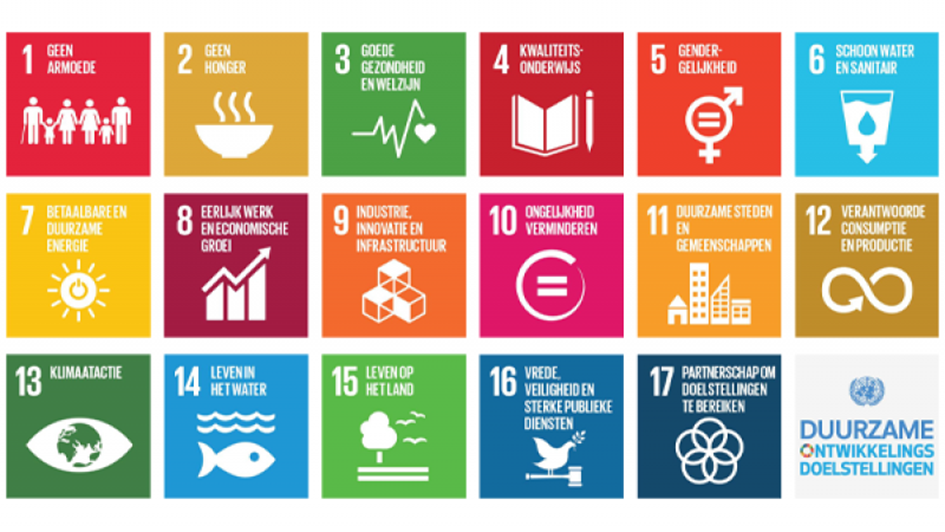 DUS  wat neem je mee in jullie s DUS  wat neem je mee in jullie stad van de toekomst?! tad van de toekomst?!
Dat was het voor vandaag!
Goed weekeinde & tot volgende week